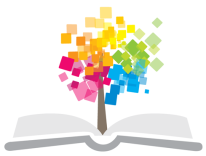 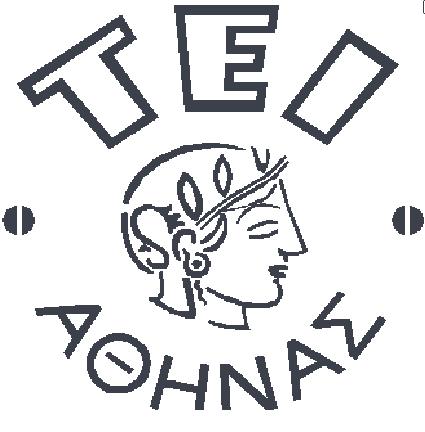 Ανοικτά Ακαδημαϊκά Μαθήματα στο ΤΕΙ Αθήνας
Χειρουργική Νοσηλευτική Ι (Ε)
Ενότητα 3: Παρεντερική διατροφή

Μ. Μπουζίκα, Χ.Τσίου, Β. Κουτσοπούλου
Τμήμα Νοσηλευτικής
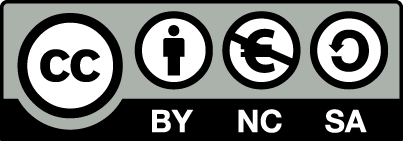 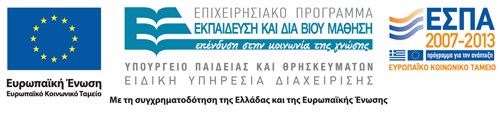 Χειρουργική Νοσηλευτική Ι (Ε)
Γ’ Εξάμηνο
Τμήμα Νοσηλευτικής, ΤΕΙ Αθήνας 2013Το Εργαστήριο Διδάσκεται Σε Ομάδες 20 Ατόμων Από Τους Εξής Καθηγητές:

Μ. Μπουζίκα, Χ. Τσίου, Β. Κουτσοπούλου, Ο. Γκοβίνα, Σ. Παρισσόπουλο, Θ. Στρουμπούκη, Γ. Τούλια, Θ. Κατσούλα
1
Στόχοι μαθήματος
Να λάβει ο ασθενής τις απαραίτητες γνώσεις για τη φροντίδα ασθενή με παρεντερική διατροφή.
2
Ορισμοί
Παρεντερική Διατροφή (ΠΔ),
κάθε μέθοδος σίτισης που παρακάμπτει το ΓΣ & ή χορήγηση θρεπτικών συστατικών ενδοφλέβια,
Ολική ΠΔ 
 όταν καλύπτει όλες τις θρεπτικές απαιτήσεις του οργανισμού.
3
Ενδείξεις & αντενδείξεις ΠΔ
Αντενδείξεις :
Φυσιολογική λειτουργία ΓΣ,
Μεταβολικές -ηλεκτρολυτικές διαταραχές,
Ύπαρξη shock.
Ενδείξεις :
Αδυναμία απορρόφησης θρεπτικών συστατικών,
Τεχνητή διατροφή > 4 εβδομάδες,
Εκτεταμένη εκτομή λεπτού εντέρου,
Διαρροϊκά σύνδρομα,
Μη ελεγχόμενος εμετός,
Βαριά οξεία παγκρεατίτιδα,
Κακή θρέψη,
Μη λειτουργικότητα του ΓΣ,
Τραύματα ή εγκαύματα,
Φλεγμονώδεις παθήσεις του εντέρου.
4
Φλεβική προσπέλαση (1 από 2)
Περιφερική φλεβική γραμμή (σπάνια και μόνο με ειδικό σκεύασμα παρεντερικής θρέψης),
Κεντρική φλεβική γραμμή,
Απλός κεντρικός φλεβικός καθετήρας,
Hickman (>30 μέρες),
Περιφερικά εισαγόμενος κεντρικός καθετήρας (PICC).
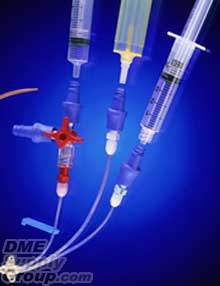 dmesupplygroup.wordpress.com
5
Φλεβική προσπέλαση (2 από 2)
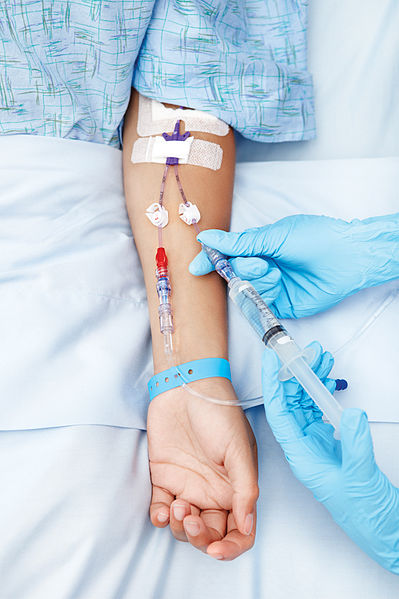 Ενδείξεις,
διάρκεια σίτισης > από 3 εβδομάδες, χορήγηση μεγάλων ποσοτήτων θερμίδων > από 3000kCal/ 24ωρο (NICE 2006).
έσω σφαγίτιδα και υποκλείδιος φλέβας, αποφυγή χρήσης της μηριαίας.
Υπερ-οσμωτικό διάλυμα σίτισης, ερεθισμός μικρών φλεβών, κίνδυνος θρομβοφλεβίτιδας).
“ICU IV 1”,  από Calleamanecer διαθέσιμο με άδεια  CC BY-SA 3.0
6
Συστατικά των διαλυμάτων της ΠΔ(1 από 2)
Θρεπτικά συστατικά:
υδατάνθρακες 	50%,
Πρωτεΐνες 	20%,
Λίπη 		30%,
Βιταμίνες,
Μέταλλα,
Υγρά.
7
Συστατικά των διαλυμάτων της ΠΔ(2 από 2)
Κατάλληλη μορφή διαλύματος για απευθείας  έγχυση στο αίμα.
Διαλύματα : 
κρυσταλλικών αμινοξέων 10, 20, 35, 50%,
υπέρτονα διαλύματα γλυκόζης 10,20,35,50%,
Γαλακτοποιημένα εναιωρήματα λίπους σε πυκνότητες 10 ή 20%,
βιταμίνες, ιχνοστοιχεία, ηλεκτρολύτες.
8
Επιπλοκές (1 από 2)
Από τον καθετηριασμό,
πνευμοθώρακας, υδροθώρακας,
εμβολή αέρα, διάτρηση,
διαταραχές καρδιακού ρυθμού, τρώση καρωτίδας,
αποκοπή άκρου καθετήρα.
Μεταβολικές,
υπογλυκαιμία, υπεργλυκαιμία,
οσμωτική διούρηση ( μέτρια αύξηση σακχάρου 150-200 mg.
9
Επιπλοκές (2 από 2)
Άλλες διαταραχές,
οξεοβασικής ισορροπίας,
νεφρικής λειτουργίας, ηπατικής λειτουργίας,
αναπνευστικής λειτουργίας,
ανοχής στο λίπος.
10
Νοσηλευτική φροντίδα ασθενή (1 από 4)
Προετοιμασία Νοσηλευτή, υλικού και ασθενή.
Βγάζουμε το διάλυμα από το ψυγείο 30 λεπτά πριν την χορήγηση του (εάν έχει εμπλουτιστεί στο φαρμακείο), ή το εμπλουτίζουμε σύμφωνα με την ιατρική οδηγία,
Έλεγχος ιατρικής οδηγίας και διαλύματος για τα συστατικά (πχ αμινοξέα 9g 11g, πρόσθετων ιχνοστοιχείων, βιταμινών και ηλεκτρολυτών) & ημερομηνία λήξης,
Το διάλυμα ετοιμάζεται στο φαρμακείο! Εάν το διάλυμα δεν είναι έτοιμο, η σειρά ανάμιξης είναι η ακόλουθη: γλυκόζη, ηλεκτρολύτες , ακολουθούν λίπος + βιταμίνες,
Αναγράφετε στο σάκο ονοματεπώνυμο, αναλογίες συστατικών, ημερομηνία & ώρα  παρασκευής.
11
Νοσηλευτική φροντίδα ασθενή (2 από 4)
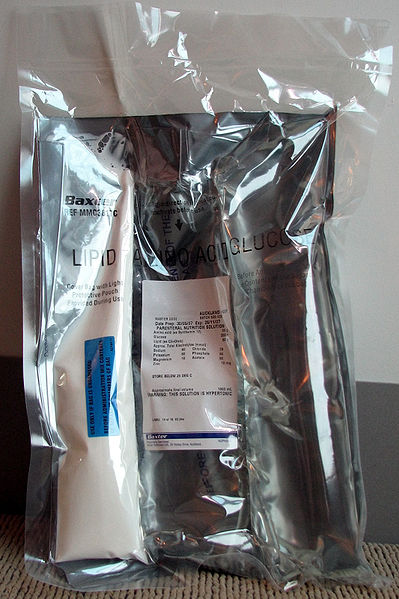 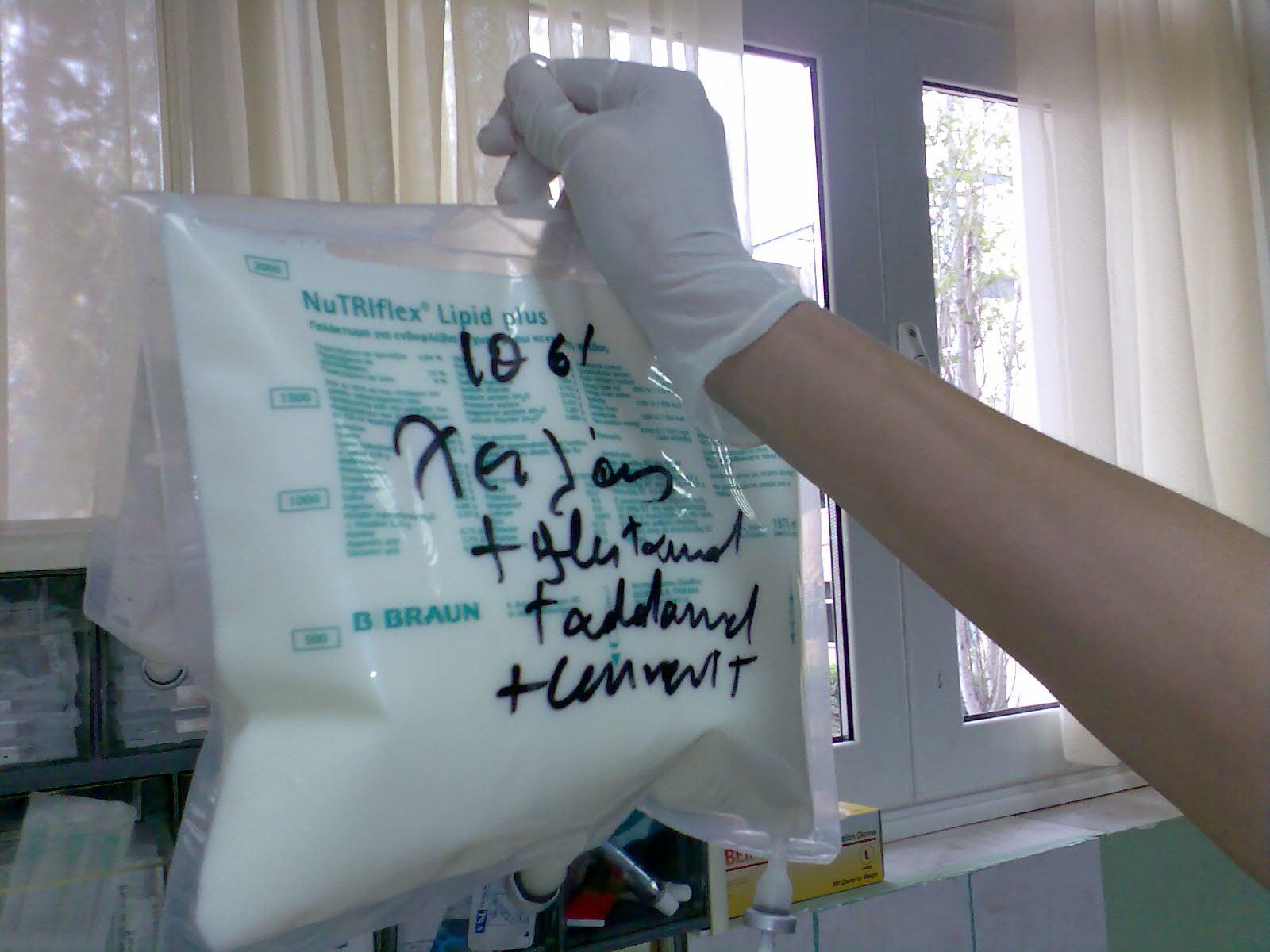 “Tpn 3bag”,  από File Upload Bot (Magnus Manske) διαθέσιμο με άδεια  CC BY-SA 3.0
Από Εργαστήριο Χειρουργικής Νοσηλευτικής Ι
12
Νοσηλευτική φροντίδα ασθενή (3 από 4)
Ηλεκτρονική αντλία, συσκευή χορήγησης, γάντια, γάζα με οινόπνευμα, 10ml σύριγγα με φυσιολογικό ορό για έκπλυση γραμμής,
Ενημέρωση ασθενή, έλεγχος κεντρικής φλεβικής γραμμής (σημεία λοίμωξης στο σημείο εισόδου του καθετήρα, ημερομηνία εισαγωγής, βατότητα αυλού,
Πλύσιμο χεριών σύμφωνα με την πολιτική του ιδρύματος, εφαρμογή καθαρών γαντιών.
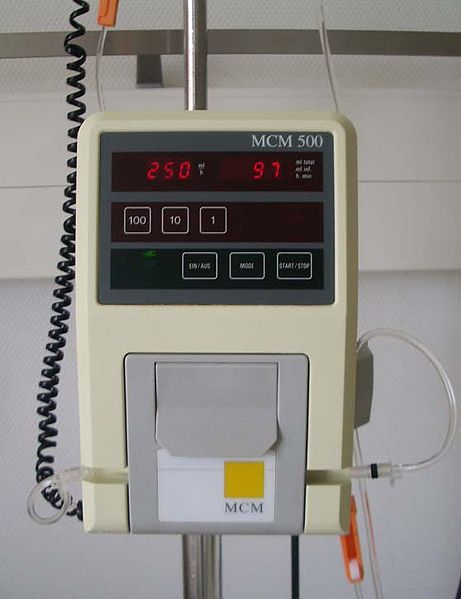 “Infusionspumpe”,  από PhilippN διαθέσιμο με άδεια  CC BY-SA 3.0
13
Νοσηλευτική φροντίδα ασθενή (4 από 4)
Αυστηρή Aseptic Non-Touch Technique (ANTT) (BSUH protocol 2009, NICE 2006),
xρήση μόνο του αυλού που προορίζεται για την Παρ. Σίτισης (επικολλάται ετικέτα στον αυλό),
Σύνδεση Παρ. Σιτ. με συσκευή  χορήγησης και αποβολή αέρα, καθαρισμός θύρας εισόδου με γάζα + οινόπνευμα, σύνδεση με τη θύρα εισόδου, έναρξη έγχυσης σύμφωνα με την ιατρική οδηγία.
14
Εκτίμηση του ασθενή
ΖΣ, ισοζύγιο υγρών, ζύγισμα ασθενή / βδομάδα,
Παρακολούθηση από την διαιτολογική ομάδα του νοσοκομείου,
εργαστηριακές εξετάσεις (σακχάρου, χοληστερίνης, ουρίας, κρεατινίνης, γενική αίματος, έλεγχος πήξης),
τεστ ούρων για σάκχαρο,
έγκαιρη κινητοποίηση του ασθενή για καλύτερη χρησιμοποίηση του αζώτου,
αποφυγή αναδίπλωσης του καθετήρα - κατάλληλη θέση,
ψυχολογική υποστήριξη.
15
Νοσοκομείο Brighton, UKΠρωτόκολλο Εντερικής Διατροφής μέσω Ρινογαστρικού Σωλήνα (ΡΓΣ)‏ (1 από 4)
1.	Εκτιμήστε τις διαιτητικές ανάγκες του ασθενή
Ενδείκνυται εντερική διατροφή;
Το παρόν κείμενο προορίζεται μόνο για χρήση στα πλαίσια της εκπαιδευτικής διαδικασίας στο Εργαστηριακό μέρος του μαθήματος ΠΑΘΟΛΟΓΙΚΗ / ΧΕΙΡΟΥΡΓΙΚΗ ΝΟΣΗΛΕΥΤΙΚΗ Ι, από τους φοιτητές του Τμήματος Νοσηλευτικής Β’, ΣΕΥΠ, ΤΕΙ Αθήνας. 
Ομάδα Εργαστηρίων Γ’ Εξαμήνου
Συζητήστε τις ανάγκες του ασθενή με τον θεράποντα ιατρό
Σε ασθενείς με εκτομή οισοφάγου, αναστόμωση λεπτού εντέρου και οξεία παγκρεατίτιδα, το πλάνο φροντίδας πρέπει να συζητηθεί με τον Διευθυντή Ιατρό
16
Νοσοκομείο Brighton, UKΠρωτόκολλο Εντερικής Διατροφής μέσωΡινογαστρικού  Σωλήνα (ΡΓΣ)‏ (2 από 4)
Συνεχής ΕΔ χωρίς διακοπή (διάλειμμα) παρά μόνο πριν από επεμβατικές διαδικασίες (4 ώρες πριν)‏
 Παύση ΕΔ για μία ώρα πριν και μετά τη χορήγηση του σκευάσματος phenytoin (αντί επιληπτικό)
2.	Εκτιμήστε τις διαιτητικές ανάγκες του ασθενή
Ενδείκνυται εντερική διατροφή;
Επιστρέψτε το γαστρικό υπόλειμμα στον ασθενή μέσω του ΡΓΣ
αυξήστε τη ροή της ΕΔ κατά 30mls/ώρα κάθε 4 ώρες μέχρι να πετύχετε την επιθυμητή ροή
24 cal/kg/day
πχ 85kg ασθενής = 85ml/ώρα
Μέγιστη ροή 100ml/ώρα
Ναι
Ικανός να λάβει τροφή;
Όχι
Ελέγξτε τον όγκο του γαστρικού υπολείμματος κάθε 6 ώρες για 48 ώρες
Γαστρικό υπόλειμμα > 200ml
Ναι  ενθαρρύνετε την λήψη δίαιτας και συμπληρωμάτων διατροφής (υπέρ-θερμιδικά σκευάσματα. Ξεκινήστε διάγραμμα διατροφής.
Έναρξη Εντερικής διατροφής (ΕΔ) 30ml / ώρα
Ελέγξτε τον Όγκο του Γαστρικού Υπολείμματος (ΟΓΥ) μετά από 4 ώρες
Ναι                                δείτε διάγραμμα 3
Όχι
Όχι
Διατηρήστε τα επίπεδα Γλυκόζης από 81 mg/dL μέχρι 126 mg/dL
Όγκος γαστρικού υπολείμματος> 200ml
Αναλογιστείτε  τη χρήση μικρού εύρους ΡΓΣ (fine bore) ΡΓΣ αφότου έχει εδραιωθεί η ΕΔ
17
Δείτε διάγραμμα 3 & 4
Νοσοκομείο Brighton, UKΠρωτόκολλο Εντερικής Διατροφής μέσω Ρινογαστρικού Σωλήνα (ΡΓΣ) (3 από 4)
Επιστρέψτε μέχρι 200ml γαστρικού υπολείμματος και διατηρήστε την ίδια ροή
Ελέγξτε το γαστρικό υπόλειμμα μετά από 4 ώρες
Γαστρικό υπόλειμμα > 200ml;
Έναρξη Εντερικής διατροφής (ΕΔ)‏
30ml / ώρα
Ελέγξτε το γαστρικό υπόλειμμα μετά από 4 ώρες
3.	Εκτιμήστε τις διαιτητικές ανάγκες του ασθενή
Ενδείκνυται εντερική διατροφή;
Όχι                                δείτε το διάγραμμα 2
Γαστρικό υπόλειμμα > 200ml
Ναι 
Επιστρέψτε μέχρι 200ml γαστρικού υπολείμματος
Μειώστε τη ροή της ΕΔ κατά 30mls (ελάχιστη ροή 10ml /ώρα
Επανελέγξτε σε 4 ώρες.
Γαστρικό υπόλειμμα > 200ml
Ναι
Όχι                                δείτε το διάγραμμα 2
Ικανός να λάβει τροφή;
Ναι
Όχι
Ναι ενθαρρύνετε την λήψη δίαιτας και συμπληρωμάτων διατροφής (υπέρ-θερμιδικά σκευάσματα. Ξεκινήστε διάγραμμα διατροφής.
Έναρξη προ-κινητικών φαρμάκων
1η επιλογή: metoclopramide (Primperan) 10mgs TDS για 24 ώρες
2η επιλογή: Ερυθρομυκίνη 250mgs IV QDs (4 δόσεις μόνο)‏
Αναλογιστείτε: Ρινονηστιδικός σωλήνας (NJ)‏
Αναλογιστείτε : Ολική Παρεντερική σίτιση/glutamine
Ναι απορρίψατε το γαστρικό υπόλειμμα
Μειώστε τη ροή στην ελάχιστη δόση: 10ml/ώρα
Εάν δεν υπάρχει βελτίωση σε 24 ώρες επανεξετάστε τη φαρμακευτική αγωγή: οπιώδη αναλγητικά, καταστολή / μυοχαλαρωτικά / δυσκοιλιότητα
18
Νοσοκομείο Brighton, UKΠρωτόκολλο Εντερικής Διατροφής μέσωΡινογαστρικού Σωλήνα (ΡΓΣ)‏ (4 από 4)
Εκτιμήστε τις διαιτητικές ανάγκες του ασθενή
Ενδείκνυται εντερική διατροφή;
References
Briggs, D. 1996. Nasogastric practise in intensive carte units: A study. Nursing Standard 10 (49): 42-45                
Elias M Stroud. 2004. Nutirtion in acute care. Journal of Clinical Medicine 45: 405-407
Griffiths, R. D. 2003. Nutrition support in critically ill septic patients. Current Opinion in Clinical Nutrition and Metabolic Care. 6:203-210.             
Heyland, D. K. et al. 2003. Canadian clinical guidelines for nutrition support in mechanically ventilated, critically ill adult patients. Journal of Parentral and Enteral Nutrition 27 (5): 355-373.      
Riley, M. 2002. Establishing nutritional guidelines for critically ill patients: Part 1. Professional Nurse 17(10): 580-583.           
Riley, M. 2002. Establishing nutritional guidelines for critically ill patients: Part 2. Professional Nurse 17 (11): 655-658.
Αδύνατη η εδραίωση Εντερικής διατροφής
Η Εντερική Διατροφή αντενδείκνυται
Ελέγξτε για βελτίωση απορρόφησης της ΕΔ κάθε 24 ώρες
Σε περίπτωση  βελτίωσης μειώστε σταδιακά την παρεντερική διατροφή και παράλληλα αυξήστε την ΕΔ.
Σταματήστε την παρεντερική διατροφή αφότου εδραιωθεί η ΕΔ (επιθυμητή δόση)‏
Ναι
Ναι
Έναρξη Ολικής Παρεντερικής διατροφής μέσω κεντρικού φλεβικού καθετήρα με ροή : 1ml/kg/ώρα
Γλουταμίνη 6ml/ώρα
Εάν δεν υπάρχει αντένδειξη, διατηρήστε ΕΔ σε ροή 10ml/ώρα
19
Τέλος Ενότητας
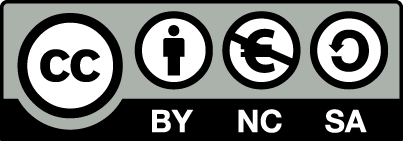 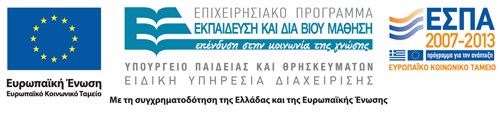 Σημειώματα
Σημείωμα Αναφοράς
Copyright Τεχνολογικό Εκπαιδευτικό Ίδρυμα Αθήνας, Μερόπη Μπόυζικα2014. Μερόπη Μπούζικα. «Χειρουργική Νοσηλευτική Ι (Ε). Ενότητα 3: Παρεντερική διατροφή». Έκδοση: 1.0. Αθήνα 2014. Διαθέσιμο από τη δικτυακή διεύθυνση: ocp.teiath.gr.
Σημείωμα Αδειοδότησης
Το παρόν υλικό διατίθεται με τους όρους της άδειας χρήσης Creative Commons Αναφορά, Μη Εμπορική Χρήση Παρόμοια Διανομή 4.0 [1] ή μεταγενέστερη, Διεθνής Έκδοση.   Εξαιρούνται τα αυτοτελή έργα τρίτων π.χ. φωτογραφίες, διαγράμματα κ.λ.π., τα οποία εμπεριέχονται σε αυτό. Οι όροι χρήσης των έργων τρίτων επεξηγούνται στη διαφάνεια  «Επεξήγηση όρων χρήσης έργων τρίτων». 
Τα έργα για τα οποία έχει ζητηθεί άδεια  αναφέρονται στο «Σημείωμα  Χρήσης Έργων Τρίτων».
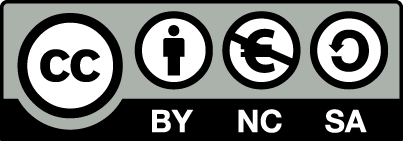 [1] http://creativecommons.org/licenses/by-nc-sa/4.0/ 
Ως Μη Εμπορική ορίζεται η χρήση:
που δεν περιλαμβάνει άμεσο ή έμμεσο οικονομικό όφελος από την χρήση του έργου, για το διανομέα του έργου και αδειοδόχο
που δεν περιλαμβάνει οικονομική συναλλαγή ως προϋπόθεση για τη χρήση ή πρόσβαση στο έργο
που δεν προσπορίζει στο διανομέα του έργου και αδειοδόχο έμμεσο οικονομικό όφελος (π.χ. διαφημίσεις) από την προβολή του έργου σε διαδικτυακό τόπο
Ο δικαιούχος μπορεί να παρέχει στον αδειοδόχο ξεχωριστή άδεια να χρησιμοποιεί το έργο για εμπορική χρήση, εφόσον αυτό του ζητηθεί.
Επεξήγηση όρων χρήσης έργων τρίτων
Δεν επιτρέπεται η επαναχρησιμοποίηση του έργου, παρά μόνο εάν ζητηθεί εκ νέου άδεια από το δημιουργό.
©
διαθέσιμο με άδεια CC-BY
Επιτρέπεται η επαναχρησιμοποίηση του έργου και η δημιουργία παραγώγων αυτού με απλή αναφορά του δημιουργού.
διαθέσιμο με άδεια CC-BY-SA
Επιτρέπεται η επαναχρησιμοποίηση του έργου με αναφορά του δημιουργού, και διάθεση του έργου ή του παράγωγου αυτού με την ίδια άδεια.
διαθέσιμο με άδεια CC-BY-ND
Επιτρέπεται η επαναχρησιμοποίηση του έργου με αναφορά του δημιουργού. 
Δεν επιτρέπεται η δημιουργία παραγώγων του έργου.
διαθέσιμο με άδεια CC-BY-NC
Επιτρέπεται η επαναχρησιμοποίηση του έργου με αναφορά του δημιουργού. 
Δεν επιτρέπεται η εμπορική χρήση του έργου.
Επιτρέπεται η επαναχρησιμοποίηση του έργου με αναφορά του δημιουργού
και διάθεση του έργου ή του παράγωγου αυτού με την ίδια άδεια.
Δεν επιτρέπεται η εμπορική χρήση του έργου.
διαθέσιμο με άδεια CC-BY-NC-SA
διαθέσιμο με άδεια CC-BY-NC-ND
Επιτρέπεται η επαναχρησιμοποίηση του έργου με αναφορά του δημιουργού.
Δεν επιτρέπεται η εμπορική χρήση του έργου και η δημιουργία παραγώγων του.
διαθέσιμο με άδεια 
CC0 Public Domain
Επιτρέπεται η επαναχρησιμοποίηση του έργου, η δημιουργία παραγώγων αυτού και η εμπορική του χρήση, χωρίς αναφορά του δημιουργού.
Επιτρέπεται η επαναχρησιμοποίηση του έργου, η δημιουργία παραγώγων αυτού και η εμπορική του χρήση, χωρίς αναφορά του δημιουργού.
διαθέσιμο ως κοινό κτήμα
χωρίς σήμανση
Συνήθως δεν επιτρέπεται η επαναχρησιμοποίηση του έργου.
24
Διατήρηση Σημειωμάτων
Οποιαδήποτε αναπαραγωγή ή διασκευή του υλικού θα πρέπει να συμπεριλαμβάνει:
το Σημείωμα Αναφοράς
το Σημείωμα Αδειοδότησης
τη δήλωση Διατήρησης Σημειωμάτων
μαζί με τους συνοδευόμενους υπερσυνδέσμους.
Χρηματοδότηση
Το παρόν εκπαιδευτικό υλικό έχει αναπτυχθεί στo πλαίσιo του εκπαιδευτικού έργου του διδάσκοντα.
Το έργο «Ανοικτά Ακαδημαϊκά Μαθήματα στο ΤΕΙ Αθήνας» έχει χρηματοδοτήσει μόνο την αναδιαμόρφωση του εκπαιδευτικού υλικού. 
Το έργο υλοποιείται στο πλαίσιο του Επιχειρησιακού Προγράμματος «Εκπαίδευση και Δια Βίου Μάθηση» και συγχρηματοδοτείται από την Ευρωπαϊκή Ένωση (Ευρωπαϊκό Κοινωνικό Ταμείο) και από εθνικούς πόρους.
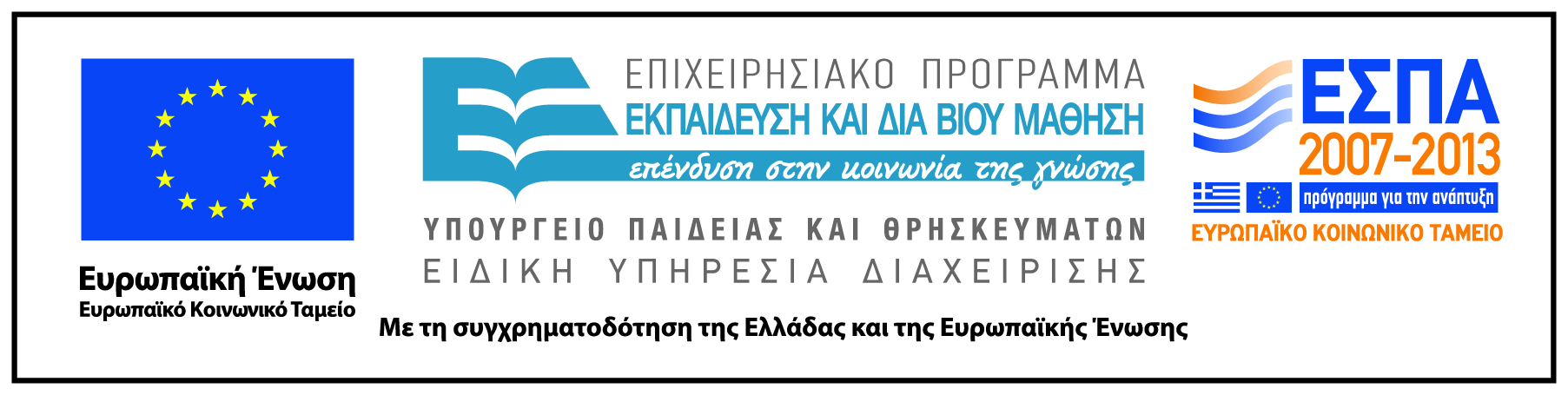